FACULTE DE MEDECINE BEJAIA 
DEPARTEMENT 2 EME ANNEE 
COUR BIOCHIMIE
.
Définition 

Groupe hétérogène de maladies métaboliques caractérisées par une hyperglycémie chronique Associée  à une glycosurie Liée à un manque absolue » défaut de sécrétion »  au relatif «  défaut d’action » d’insuline 

3symptomes : polyurie ; polydipsie ; polyphagie 


Maladie fréquente : 2à5%de la population 


Terme diabète dérive du mot grec DIABETES= passer à travers= 
                                     « fuite du glucose à travers le rein »
.
Classification 
Proposé par la commission nationale américaine sur le diabète et approuvée par l’OMS 

Diabète insulinodépendant «  type1 »
Diabète non insulinodépendant«  type 2 »

Diabète secondaire 
              * Maladies pancréatiques 
              * Hormones à l’action antagoniste à l’insuline 
              *Médicament

Diabète gestationnel
Intolérance au glucose 

Classe à risque 

        Anomalie antérieure de la tolérance au glucose 
        Anomalie possible de la tolérance au glucose
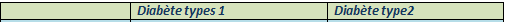 Diabète gestationnel : 

intolérance au glucose découverte pour la 1ere fois lors d’une grossesse 


Il s’agit d’une intolérance au glucose le plus souvent modérée, 


apparait à la 26eme semaine , disparait après accouchement et réapparait lors d’une grossesse ultérieure 


Touche 2à3% des femmes enceintes dont 60% deviennent diabétique dans les 16 années suivantes
Régulation hormonale de la glycémie 


L’équilibre enter les voies consommatrices et les voies génératrice du glucose est assuré grâce à 2 systèmes endocriniens antagonistes 


 
Système hypoglycémiant représenté par 1 seule hormone
 Système hyperglycémiant représenté par 1 groupe  d’hormone
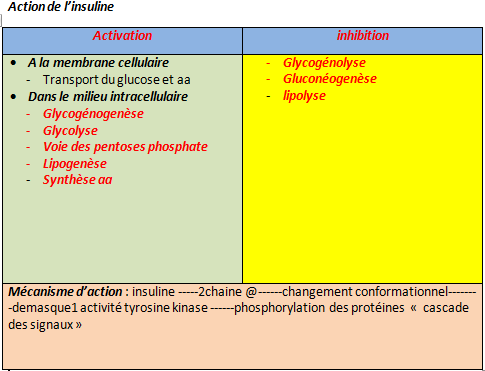 Complication aigue du diabète
 
Liés au dysfonctionnement métabolique 

Complication majeurs : Acidose diabétique 


Coma hyperosmolaire non cetosique


  Acidocétose diabétique
Complication majeur du diabète de type 1 

Triade : hyperglycémie, cétose et acidose 
Exacerbation de l’état de jeune  


 Hyperglycémie 
 1ere manifestation ; 
Cause : surproduction hépatique du glucose 
                            «  glycogénolyse, néoglucogenèse » 
               Diminution de la clairance sanguine du glucose
Hyper cétonémie 
2eme manifestation 

Synthèse des TG est bloquée, lipolyse est activée 
                                                        =========AG formés est oxydé en  acétylcoA »E » 

CK débordé =========+ cétogenèse – Ac acetoacetique
                                                                     -  Ac B-hydroxybutirique
                                                                      -  Acétone


Acidose 
3eme manifestation 
Cause : accumulation des Ac acetoacetique, et B hydroxy butyrique 
Aggravée par la surproduction de l’Ac lactique  et insuffisance rénale
Coma hyperosmolaire
 

             Glycémie> 08 g /l                      osmolarité : 350-450mosmol/kg


    
* La sécrétion d’insuline est suffisante pour prévenir la lipolyse 
mais pas assez pour faciliter l’entrée du glucose dans les cellules et prévenir la néoglucogenèse »
Complication dégénératives des diabètes sucrés 
 Les complications chroniques des diabètes consistent essentiellement en 



Les lésions des parois artérielles «  angiopathie diabétique » 
Les lésions d’ordre neurologique «  neuropathie diabétique » 



L’angiopathie diabétique se présente sous 2 formes 
 Micro angiopathie : modification structurale des parois capillaires 
 Macro angiopathie : lésions artherosclerosiques des grands artères
Micro angiopathie 
Epaississement de la membrane basale des capillaires ====
                                          -    réduction de lumière du capillaire    
                                          -  Privation d’O2
                                 
                                   Agrégation plaquettaires     ====THROMBOSE

Organes touchés : yeux, reins 
Rétinopathie diabétique-------accumulation sorbitol rétine 
Néphropathie diabétique------- épaississement de membrane basale glomérulaire
Neuropathie diabétique-------- diminution myoinositol au Niveau des nerfs 

Les complications microangiopathiques sont reliées à la sévérité de l’hyperglycémie
Exploration biochimique Dosage de la glycémie à jeun  
 Méthode enzymatique spécifique  « glycémie veineuse à jeun » =
 test de confirmation du diabète :
 glycémie à jeun à 2 reprises > 1,26 g/l            ou > 2,00g/l à une heure quelconque de la journée

Glucose oxydase, peroxydase GOD/POD  
               D-glucose+O2--------GOD----------------Ac D-gluconique + H2O2  
H2O2 +chromogène réduit incolore ----POD--------H2O + chromogène oxydé coloré 
                                                                                                                                               lu à 505nm

Hexokinase H.K 
 D-glucose +ATP----H.K--------G6P+ADP
G6P+NADP---------------6-pgluconate+ NADPH2        y =340 nm
VALEUR NORMALE      *  NNé : 0,59-0,68 g/l   les valeurs adultes sont arrivées qlq semaines après
                                      *  Adulte 0,70- 1,00 g /l
HGPO  :  hyperglycémie provoquée par voie orale

Meilleur test pour dépister le diabète et l’intolérance au glucose 
C’est une  épreuve dynamique

Protocol : ingestion par voie oral chez un sujet à jeun depuis 12 h , d’une charge de  75 g de glucose anhydre dissout dans 250cc de H2O , en 5 min   ( 1,75g/l pds pour enfant ;  et 100 g pour femme enceinte) 
Faire des prélèvements à des temps précis 30. 45, 90, 120,180, et 240 

Critère d’interprétation 
Glycémie de base 
Fleche d’hyperglycémie : gly max –glyt0
Temps d’apparition de la flèche 
Retour à la normale 
Présence transitoire d’une glycosurie
La nouvelle recommandation de l’OMS 
Glycémie à jeun
Glycémie 2h après ingestion de la charge
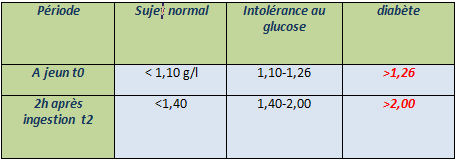 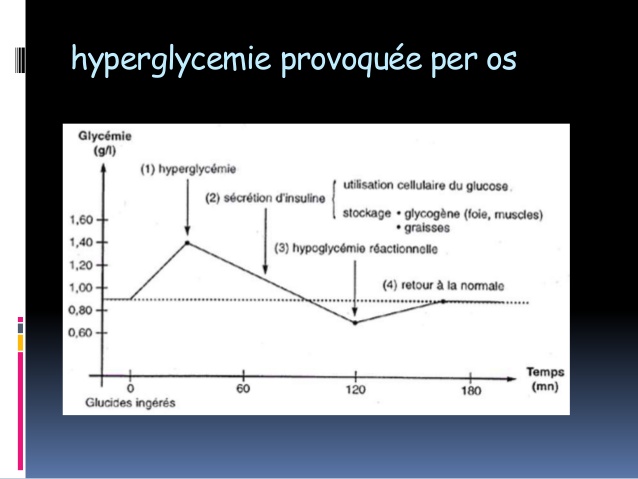 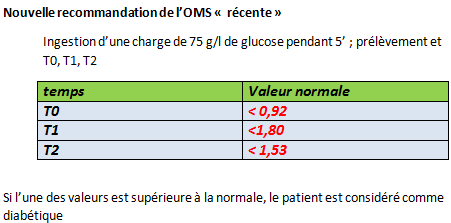 Par voie intraveineuse
 L’HGPO peut être réalisée par voie IV : ingestion par VIV 25g glu/10cc  Prélèvement toutes les 10’pendant 90’ 
 Résultat : retour à la normale : 40-70 min : sujet normal
                                                          > 70 min Diabète


Test au tolbutamide : c’est un sulfamide hypoglycémiant qui stimule la  sécrétion de l’insuline 
Ingestion VIV 1g tolbutamide ; prélèvement toutes les 10min pendant 90 min
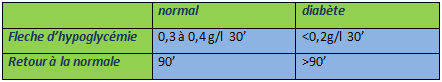 Intérêt et utilité de test 
Différencier entre   - hyperinsulinisme causé par 1 tumeur
                                     - Hyper insulinisme causé par administration inadéquate d’insuline
Surveillance de diabète 
 
HbA1c : Hb A est formé de 2 fractions 
HbA0  90%-------non glyquée 
HbA1c----------- glyquée
A1a, A1b, A1c 

 Les sucres «  glucose » peuvent réagir de façon non enzymatique par leur groupement CHO avec la fonction NH2 des protéines pour former une base de schiff «  glycation non enzymatique »
Phénomène lent, continu, et irréversible 
Physiologique
HbA1c : réaction entre glu et val de l’un ou des 2 chaines B de l’Hémoglobine Hb
Méthode de dosage de L’HbA1c 
Méthode chromatographique – affinité, échangeuse d’ions
Méthode électro phorétique «  isoelecrofocalisation »
Méthode immunologique » immun turbidimétrie »
                   -     Valeurs usuelles HbA1c : 4,6-6,2 %
                   -        Chez les diabétique, la valeur de l’HbA1c peut atteindre 20% en générale elle se situe entre 07 et 11 %
Intérêt :
Bon marqueur de l’équilibre glucidique ; reflet la glycémie même du sujet durant les 3 mois ayant précédés le dosage 
Permet d’évaluer l’efficacité du TRT 
Chez le D1, HbA1c >1-3 % de la valeur sup normale «  1valeur normale HbA1c= risque d’hypoglycémie » 
Chez le D2, HbA1c = valeur supérieur normale 



NB : 
HbA1c n’est pas un indicateur de diabète 
Correction plus entre taux HbA1c et risque d’apparition de complication microangiopathiques
Fructosamine 
L’ensemble des cétoamines produits par réaction de glycation d’un sucre «  glu » avec les protéines plasmatique 
 L’Albumine, en raison de son abondant, représente 80% de la Fructosamine plasmatique 


Méthode de dosage : méthode colorimétrique basée sur la propriété qu’a la fructosamine de réduire en milieu alcalin le nitro bleu de tetrazolium en formosan de couleur violette à 530nm
L’étalon devrait être un Alb glyquée 
 Les résultats sont exprimés e mmolde DMF/g de protéine 
 Valeur usuelle :0,8-3,4 mmol DMF
Intérêt 
Marqueur de control de l’équilibre glycémique à court terme : 2 à 3 semaine ayant précédé le dosage 
Ce n’est pas un indicateur de diabète 

Son dosage présente d’intérêt par rapport à l’HbA1c dans les cas suivants :
D1 récent pour déterminer la dose efficace 
D1 instable mal contrôlé pour adapter la dose 
Surveillance d’un diabète gestationnel 
Hémoglobinopathie, anémies hémolytique, transfusion 
 
NB au cours de la grossesse, il est préconisé d’établir le rapport : fructosamine/protéine = fructosamine corrigé 
Valeur usuelle : 200-285 µmol/l 
400 µmol /L  diabète mal équilibré
Microalbuminurie 
 Correspond à la plus faible quantité d’ALB excrété par le rein non décelable par la bandelette réactives 
 
Méthode de dosage :
Immun turbidimétrie : 
ALB »Ag » + Ac anti ALB--------------Ag-Ac --- * trouble néphélémétrie 
 Valeur usuelle :< 30 mg/24h 
µAlbuminurie : 30 – 300 mg/24h 
 
Intérêt : 
Indicateur précoce de la dénaturation de la barrière glomérulaire 
 Evaluation de la glomerulopathie à 1stade précoce et irréversible
Title
Lorem ipsum dolor sit amet, consectetur adipisicing elit, sed do eiusmod tempor incididunt ut labore et dolore magna aliqua.